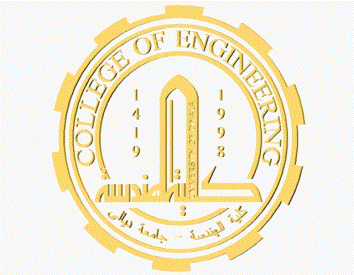 In The Name of God
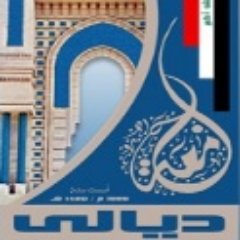 Collage of Engineering 
Computer  Engineering 
Department
Diyala University
Euler Path
Lecture Five
1
1
The sequence of signals on the path (in this example: A, B, C) is the signal ordering for the inputs to be used in stick diagram.
PUN and PDN Euler paths should be consistent (same sequence).
If we can define a Euler path, then we can generate a layout with no diffusion breaks.
Referring to the stick diagram on the right in previous slide (redrawn here):
For PDN, we begin with node i, then we meet signal A (i.e. polysilicon wire), then we meet node GND, then we meet signal B (i.e. polysilicon wire), then we  meet  node  i  again  (hence both nodes  are  connected  together  using metal1 layer), then we meet signal C (i.e. polysilicon wire), then we meet node X.
For PUN, we begin with node VDD, then we meet signal A (i.e. polysilicon wire), then we meet node j, then we meet signal B (i.e. polysilicon wire), then we meet node X (this node is connected to the previous X node using metal1 layer), then we meet signal C (i.e. polysilicon wire), then we meet node VDD again.
A
B
C
VDD
X
Mr. AHMED K. JAMEIL
GND
Examples of consistent Euler path: ABDC, BDCA.
Examples of bad input ordering: DACB, BCAD.
Mr. AHMED K. JAMEIL
Since no consistent Euler path exists for y = a + bc+ de, it is impossible to draw a single strip of n-diffusion and p-diffusion, with the same polysilicon ordering for both NMOS and PMOS. The best we can do is to have a single strip for n-diffusion and two strips of p-diffusions.
Exercise: Draw a compact stick diagram for y.
Mr. AHMED K. JAMEIL
VTC  characteristics  are  dependent  upon  the  gate  inputs  (so  the  noise margins are also data dependent!)
Case 1 – both transistors in the PUN are on simultaneously (A = B = 0), representing   a   strong   pull-up,   i.e.   large   Wp.   Referring   to   Inverter transparencies pp. 17, 19, and 21, which say that VM  increases if pull-up current is bigger, the VTC is located to the right.
Cases 2 & 3 - only one of the pull-up devices is on. So the VTC is shifted left as a result of the weaker PUN.
There is a small difference between Cases 2 and 3, which can be attributed to the body effect on M2. Since M1  is “easier” to turn on (in other words, it can conduct relatively more current), VTC associated with it is on extreme left.
Mr. AHMED K. JAMEIL
Note capacitance on the internal node – due to the source and drain diffusion capacitances and overlap and channel capacitances of the series transistors.
Mr. AHMED K. JAMEIL
Mr. AHMED K. JAMEIL
Reason  for  difference  in  the  last  two  delays  is  due  to  internal  node capacitance of the pull-down stack. When A transitions from 1 → 0, the pull- up only has to charge CL; when A = 1 and B transitions, pull-up has to charge up both CL and Cint.
For output high-to-low transitions (first three cases) delay depends on state of Cint. Delay is worst when internal node is charged up to VDD – VT2 (refer circuit on p. 15).
Conclusion: Estimates of delay can be fairly complex – have to consider internal node capacitances and the input data patterns.
Mr. AHMED K. JAMEIL
Also note structure of pull-up and pull-down. The circuit is designed as above to minimize diffusion cap at output (only one PMOS drain is connected to output).
Very slow circuit if D PMOS is moved up, and B & C NMOS also moved up. In this case we have at the output node
for pull-up: drain capacitances of A & C transistors
for pull-down: drain capacitances of D, B & C transistors
Mr. AHMED K. JAMEIL
Mr. AHMED K. JAMEIL
Mr. AHMED K. JAMEIL
References:
The VeCAD (VLSI – eCAD)  from FKE, UTM, MALAYSIA, 2012
2. Jimmie J. Cathey, Ph.D, Theory and Problems of Electronic Devices and Circuits, 2nd Edition, 2002.
3. J. M. Rabaey, A. Chandrakasan and B. Nikolic, Digital Integrated Circuits: A Design Perspective. 2nd ed. Upper Saddle River, NJ: Pearson Education, Inc., 2003.
4. S-M. Kang and Y. Leblebici, CMOS Digital Integrated Circuits. 3rd ed. Singapore: McGraw-Hill,
2005.